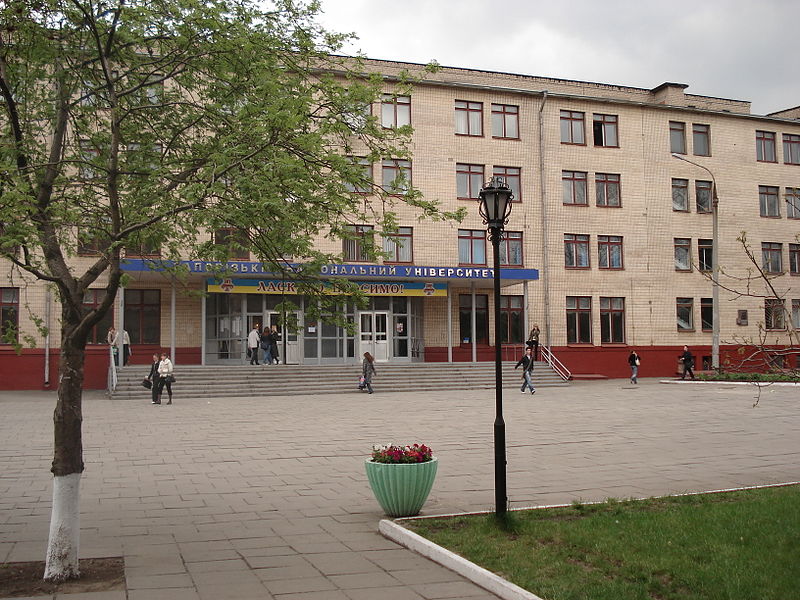 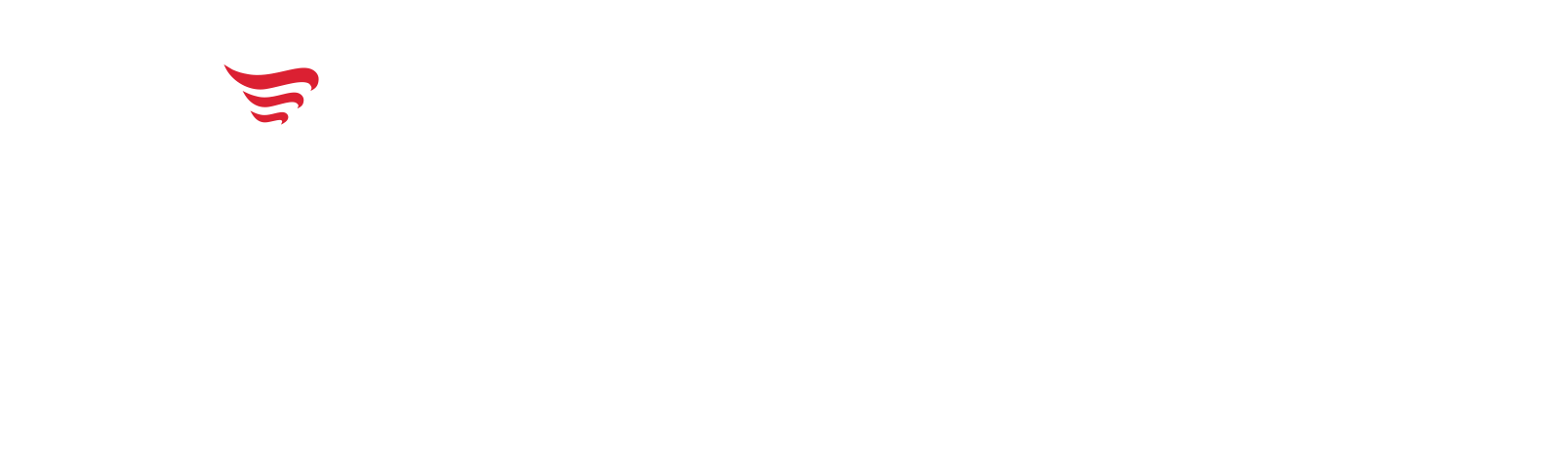 ЗАПОРІЗЬКИЙ НАЦІОНАЛЬНИЙ УНІВЕРСИТЕТ
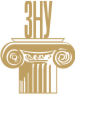 EDUCATION CENTRE
АСПІРАНТУРА
Спеціальність: 
035 Філологія
New step in your development
…….
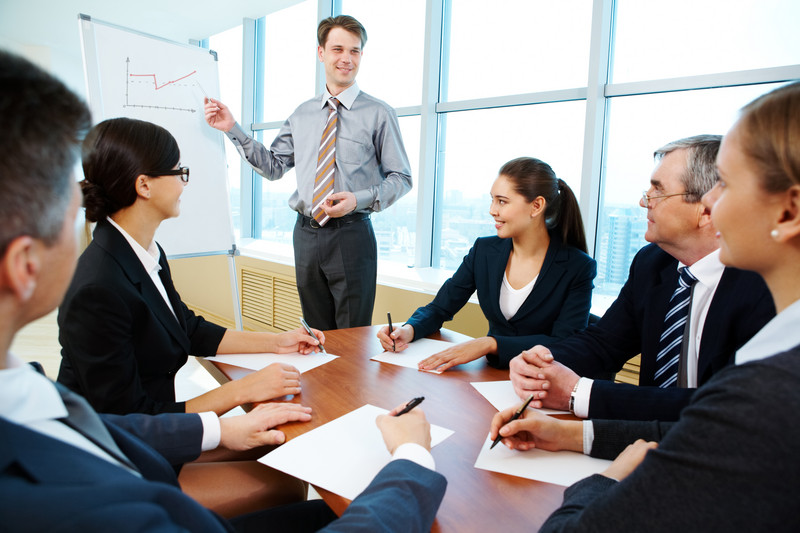 АКТКАЛЬНІ ПРОБЛЕМИ УКРАЇНСЬКОЇ ГРАМАТИКИ
Вибіркова дисципліна освітньо-наукової програми 035 «Філологія»
Розробник курсу – доктор філологічних наук, професор                                          Р. О. Христіанінова
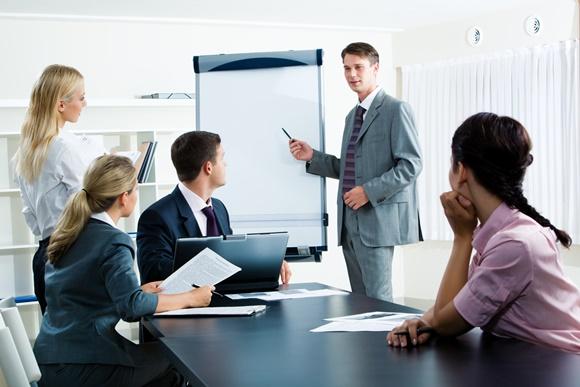 Цільова аудиторія – аспіранти 2 року навчання
АКТУАЛЬНІ ПРОБЛЕМИ УКРАЇНСЬКОЇ ГРАМАТИКИ
Мета курсу – ознайомити аспірантів із актуальними проблемами морфології і синтаксису української мови
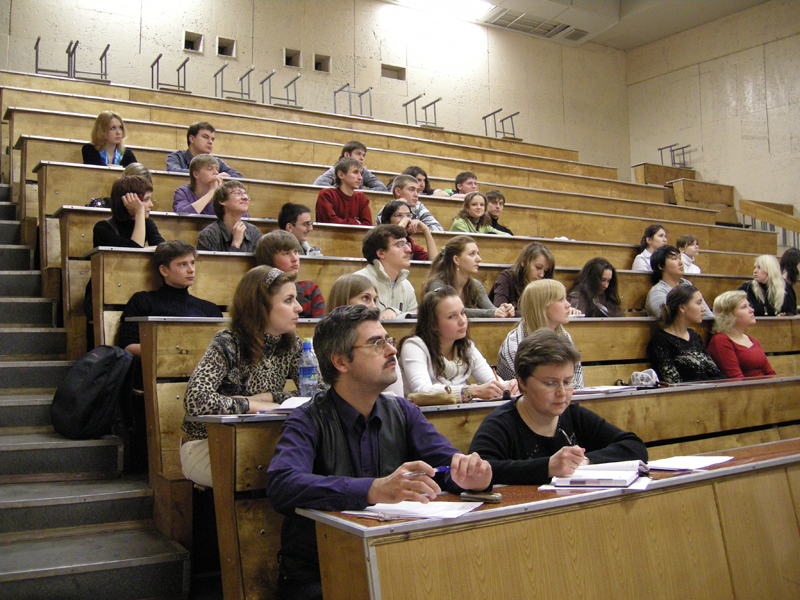 ОЧІКУВАНІ РЕЗУЛЬТАТИ НАВЧАННЯ
 У разі успішного завершення курсу аспірант зможе:
Обсяг курсу – 120 год., із них:
                                 лекції – 32 год.;
                                 самостійна робота – 88 год.
АКТУАЛЬНІ ПРОБЛЕМИ УКРАЇНСЬКОЇ ГРАМАТИКИ
ЗМІСТ КУРСУ
ЗМІСТОВИЙ МОДУЛЬ 1. ГРАМАТИКА ЯК РОЗДІЛ МОВОЗНАВЧОЇ НАУКИ
Тема 1. Граматичні рівні – морфологічний, синтаксичний і словотвірний, їхні предмети й завдання.
Тема 2. Граматичне значення, граматична категорія.

ЗМІСТОВИЙ МОДУЛЬ 2. ЧАСТИНИ МОВИ. ПРИНЦИПИ І КРИТЕРІЇ ВИОКРЕМЛЕННЯ ЧАСТИН МОВИ. КЛАСИФІКАЦІЇ ЧАСТИН МОВИ В УКРАЇНСЬКОМУ МОВОЗНАВСТВІ
Тема 3. Принципи і критерії виокремлення частин мови.
Тема 4. Традиційні класифікації частин мови.

ЗМІСТОВИЙ МОДУЛЬ 3. СИСТЕМА ЧАСТИН МОВИ В НОВІТНІЙ УКРАЇНСЬКІЙ АКАДЕМІЧНІЙ ГРАМАТИЦІ
Тема 5. Сучасне розуміння системи частин мови. Концепція частин мови І. Р. Вихованця. 
Тема 6. Транспозиційні явища в системі частин мови. 
Тема 7. Ієрархія частин мови. Центральні й периферійні частини мови.
АКТУАЛЬНІ ПРОБЛЕМИ УКРАЇНСЬКОЇ ГРАМАТИКИ
ЗМІСТ КУРСУ
ЗМІСТОВИЙ МОДУЛЬ 4. СИНТАКСИС. ОСНОВНІ СИНТАКСИЧНІ ПОНЯТТЯ, ЇХНЄ ВИТЛУМАЧЕННЯ В ТРАДИЦІЙНОМУ І  НОВІТНЬОМУ УКРАЇНСЬКОМУ СИНТАКСИСІ 
Тема 8. Зв’язок між синтаксичними одиницями в традиційному і новітньому висвітленні.
Тема 9. Семантико-синтаксичні відношення в простому і складному реченні.
Тема 10. Словосполучення в традиційному і новітньому синтаксисі.
                                                                                                                                  
ЗМІСТОВИЙ МОДУЛЬ 5. ПРОСТЕ РЕЧЕННЯ В ТРАДИЦІЙНОМУ І НОВІТНЬОМУ СИНТАКСИСІ
Тема 11. Розуміння природи речення в традиційному і новітньому синтаксисі.
Тема 12. Формально-синтаксична організація простого речення.
Тема 13. Семантико-синтаксична організація простого речення.

ЗМІСТОВИЙ МОДУЛЬ 6. СКЛАДНІ РЕЧЕННЯ В ТРАДИЦІЙНОМУ І НОВІТНЬОМУ СИНТАКСИСІ
Тема 14. Система складних речень у традиційному синтаксисі. 
Тема 15. Система складних речень у новітньому синтаксисі.
ДЯКУЮ ЗА УВАГУ!